«Коррозия металлов. Защита от коррозии»
Цели урока:
изучить химическую и электрохимическую коррозию как окислительно - восстановительные процессы; рассмотреть бытовые и экологические проблемы, вызываемые процессами коррозии;
продолжить формирование умений учащихся проводить исследования, строить логические цепочки и выводы из наблюдений, прогнозировать решение некоторых проблем
воспитание активной позиции учащегося, в предоставлении ему реального права выбора, обучение навыкам общения, воспитание ответственного отношения к коллективной работе
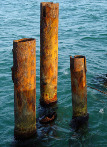 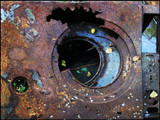 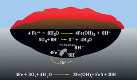 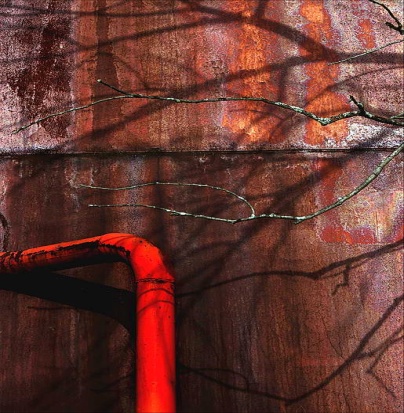 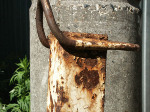 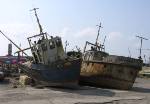 Защита от коррозии
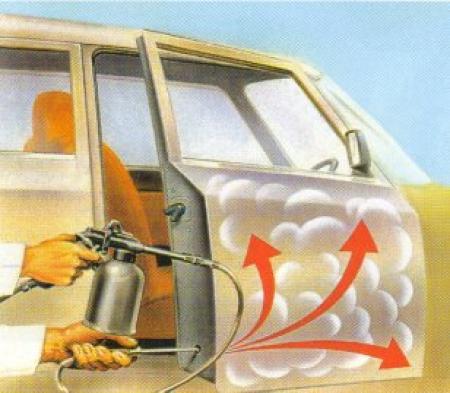 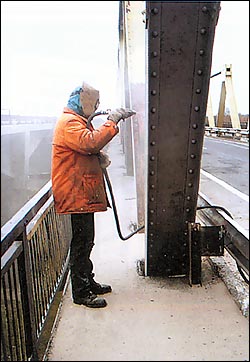 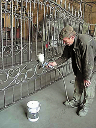 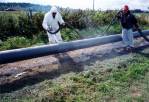 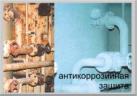 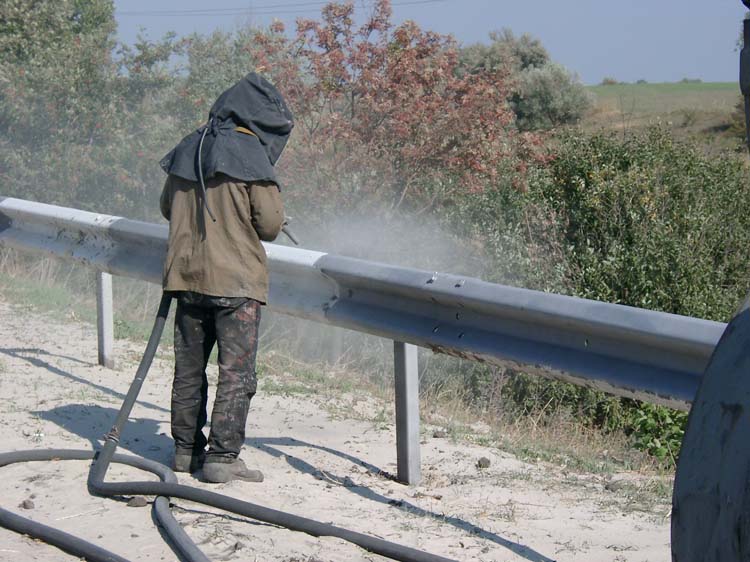 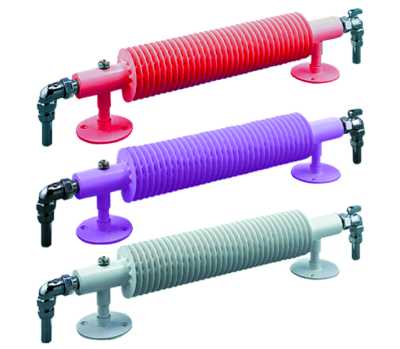 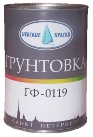 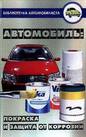 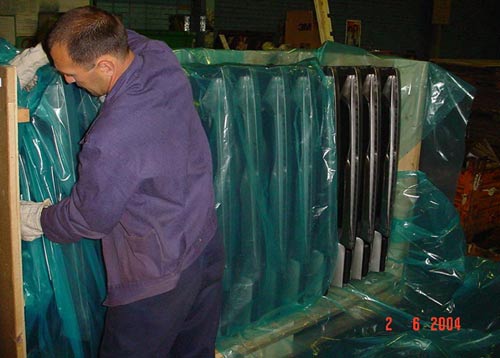 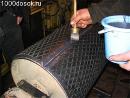 Вопросы для закрепления